CHỦ ĐỀ 4: THIẾT KẾ BÀI TRÌNH CHIẾU
BÀI 1: NHỮNG GÌ EM ĐÃ BIẾT
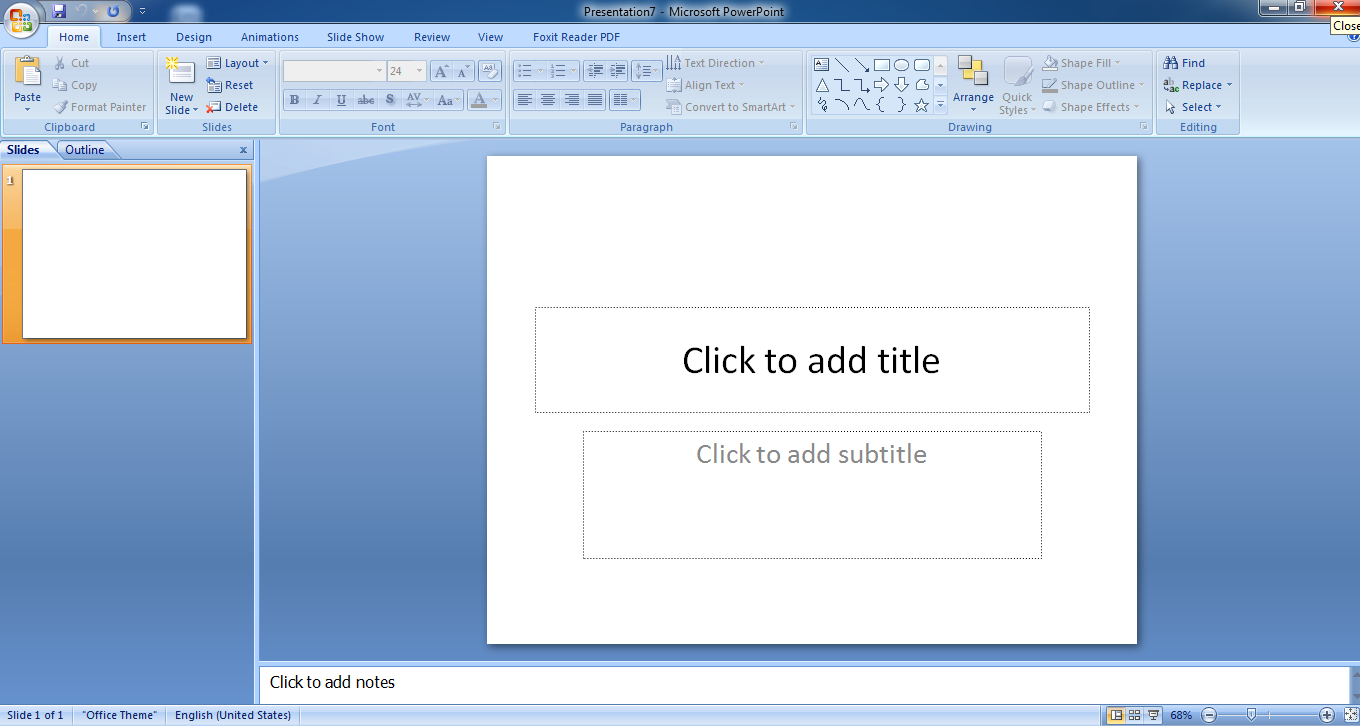 Thẻ lệnh
Bảng chọn
Vùng soạn thảo
Trang trình chiếu thu nhỏ
HOẠT ĐỘNG THỰC HÀNH
1. Nối theo mẫu
Tạo trang trình chiếu mới
Chèn hình
Mở bài trình chiếu
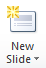 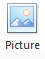 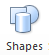 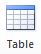 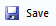 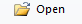 Chèn bảng
Lưu bài trình chiếu
Chèn tranh ảnh
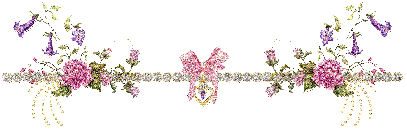 2. Đúng ghi Đ, sai ghi S vào
Chỉ có thể tạo được một trang trình chiếu.
Có thể chèn văn bản, hình vẽ vào trang trình chiếu.
Chỉ chèn được số trang trên trang trình chiếu đầu tiên.
Các trang trình chiếu đều có chung một màu nền
S
Đ
S
S
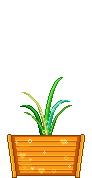 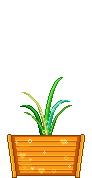 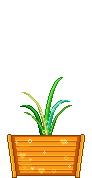 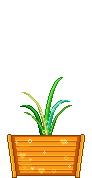 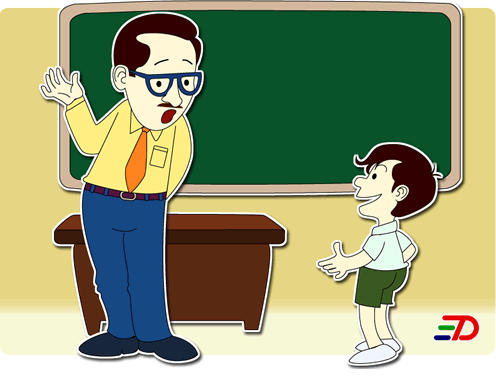 Hãy nhắc lại cách soạn trang trình chiếu?
Cách tạo trang trình chiếu
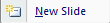 Tạo trang mới  New Slide
Chèn hình ảnh Picture
Chèn hình  Shapes
Lưu bài Save
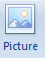 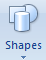 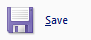 24/11/2021
6
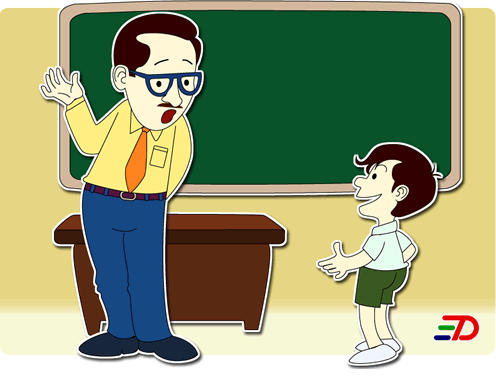 Hãy nhắc lại cách chèn tranh ảnh vào trang trình chiếu?
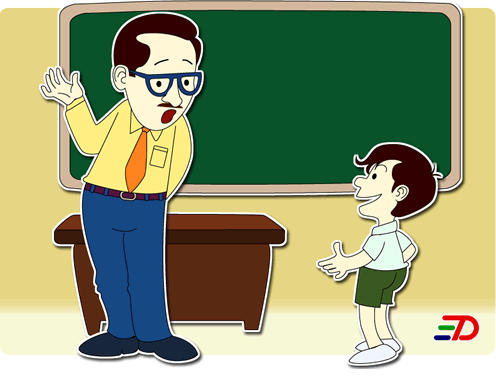 Hãy nhắc lại cách lưu bài trình chiếu?
Bài 4 trang 80 - SGK
Bài 4/SGK/80
Học sinh tạo bài trình chiếu với chủ đề: Giới thiệu về trường em
Slide 1: Tên chủ đề, hình ảnh minh họa về trường em
Slide 2: Viết đoạn văn ngắn giới thiệu về trường em: Têntrường, địa chỉ, tên thầy cô hiệu trưởng, số lóp học,..
Slide 3: Nêu những thành tích hoặc đặc điểm nổi bật của trường( có thể chèn tranh ảnh minh họa).
Slide 4: Viết lời cảm ơn.
Lưu ý: Nhấn phím F5 để kiểm tra bài trình chiếu
Đặt tên bài trình chiếu và lưu vào thư mục
THUYẾT TRÌNH
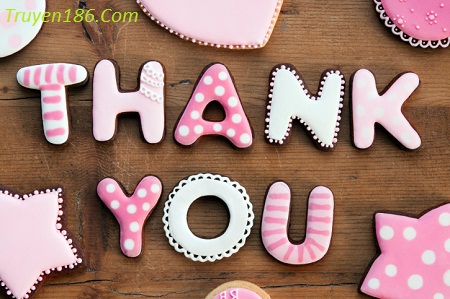